Wild
Made by: Elize Verdonk
Wild
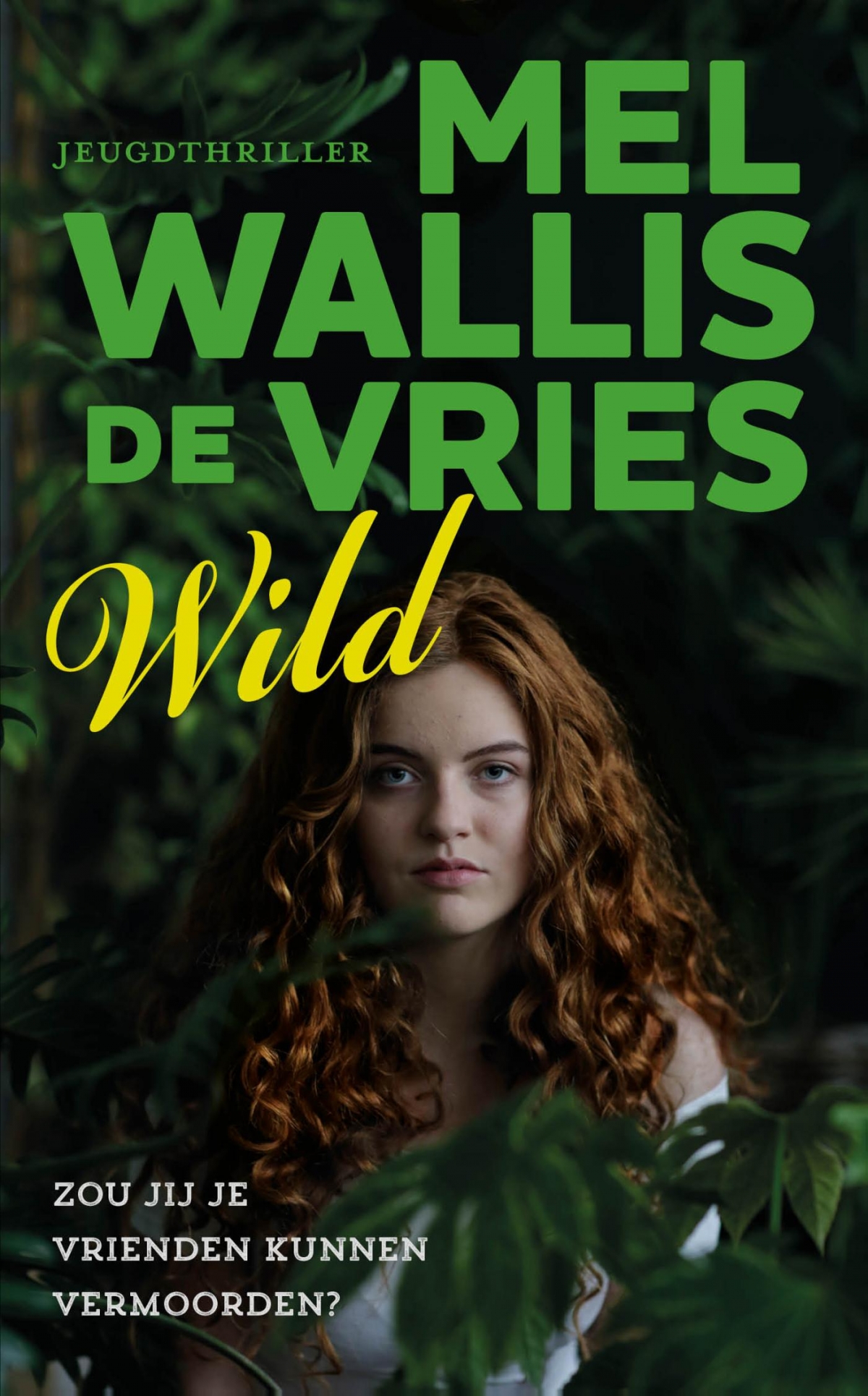 Titel: Wild                                                        
Schrijver: Mel Wallis de Vries
Uitgever: De Fontein Jeugd
Mel Wallis de Vries
Geboren op: 8 februari 1973, Leiden         
Biologie en journalistiek gestudeerd
Werkte als freelancejournalist
3 kinderen
Film
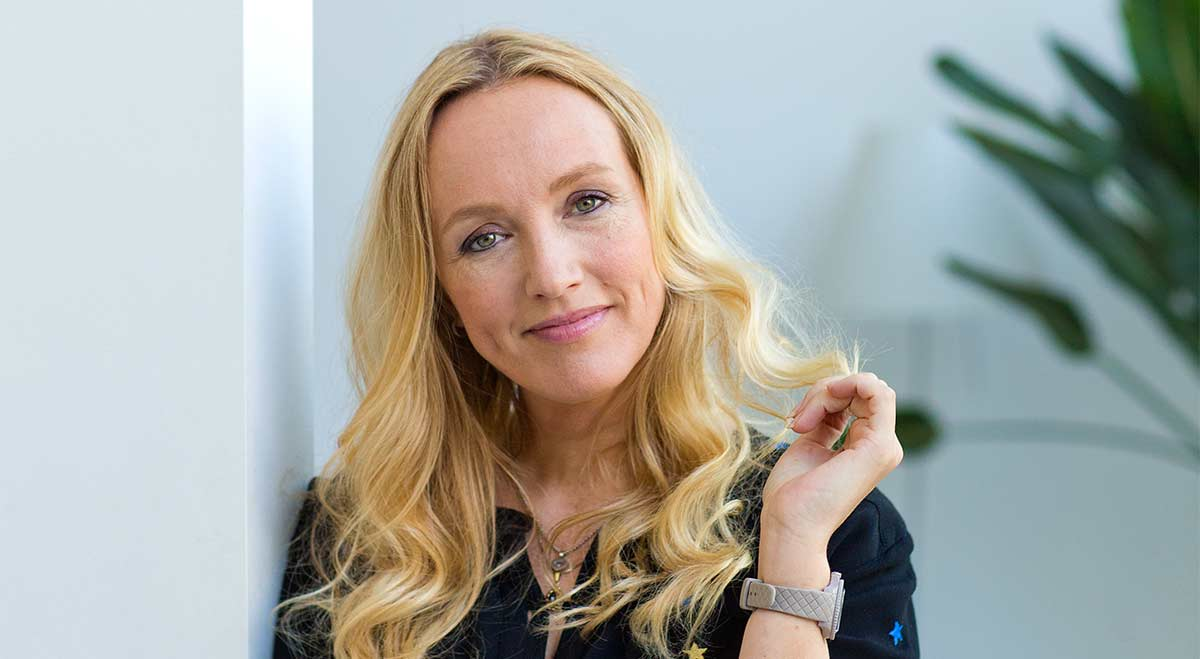 Samenvatting boek
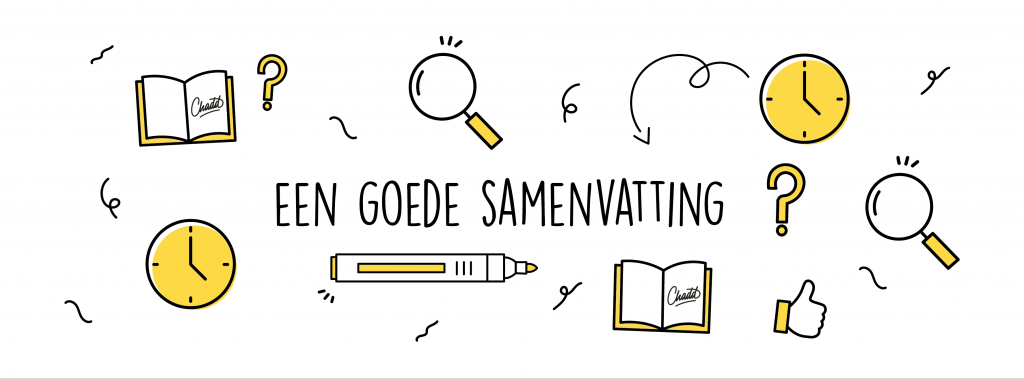 Zes jongeren
Spanje
Examenreis
Raken vermist
Titelverklaring
In de natuur                                                                                                                             
Onbekend land
Kunnen de weg niet terugvinden
Geen bereik
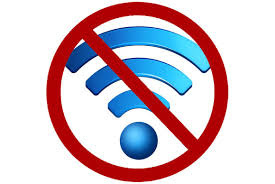 Personages
Britt
Rosalie
Liv
Eva
Fabian 
Jack
Tijd
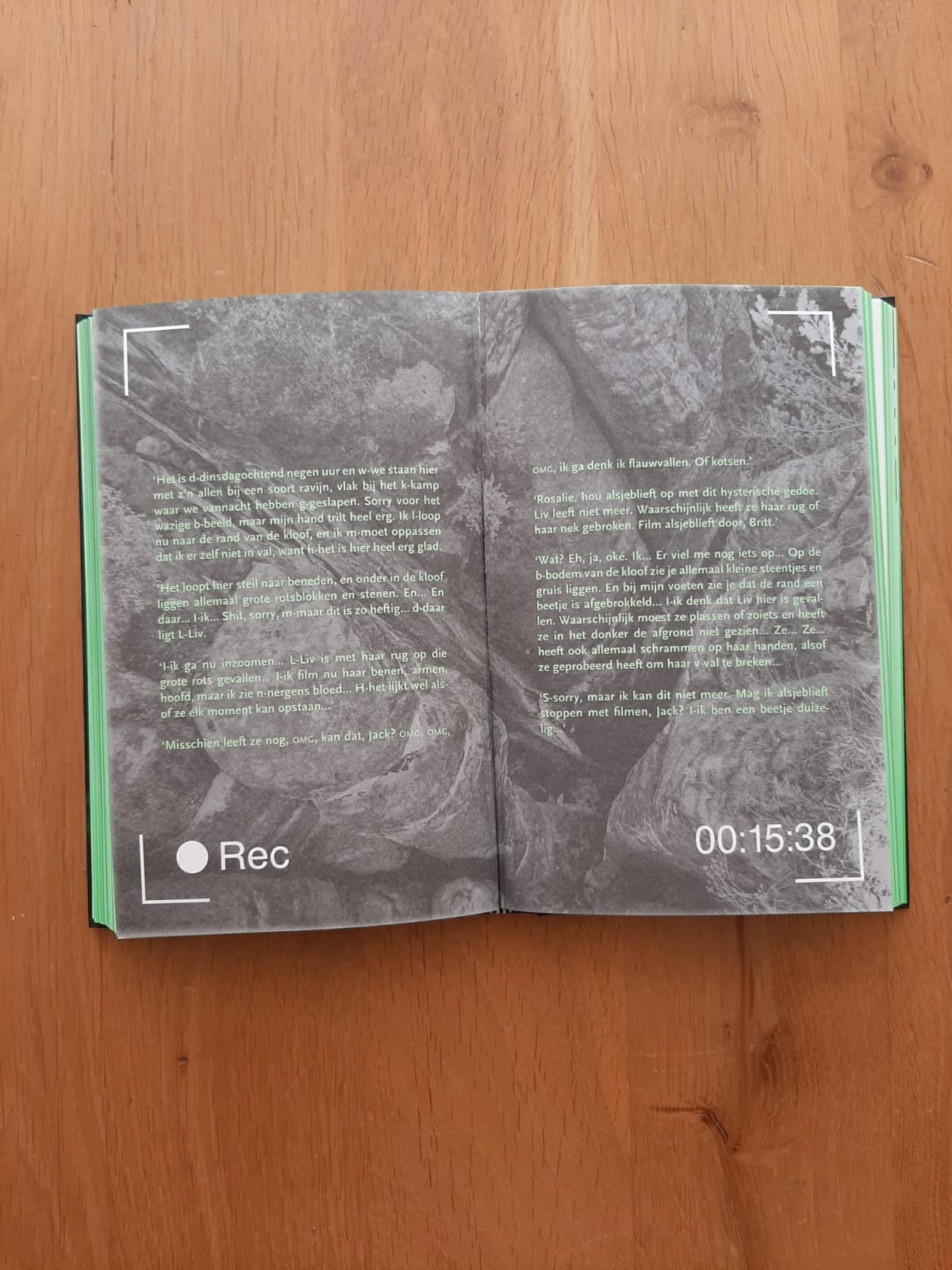 Nu                                                                                         
Vloggen
Telefoontjes
Perspectief
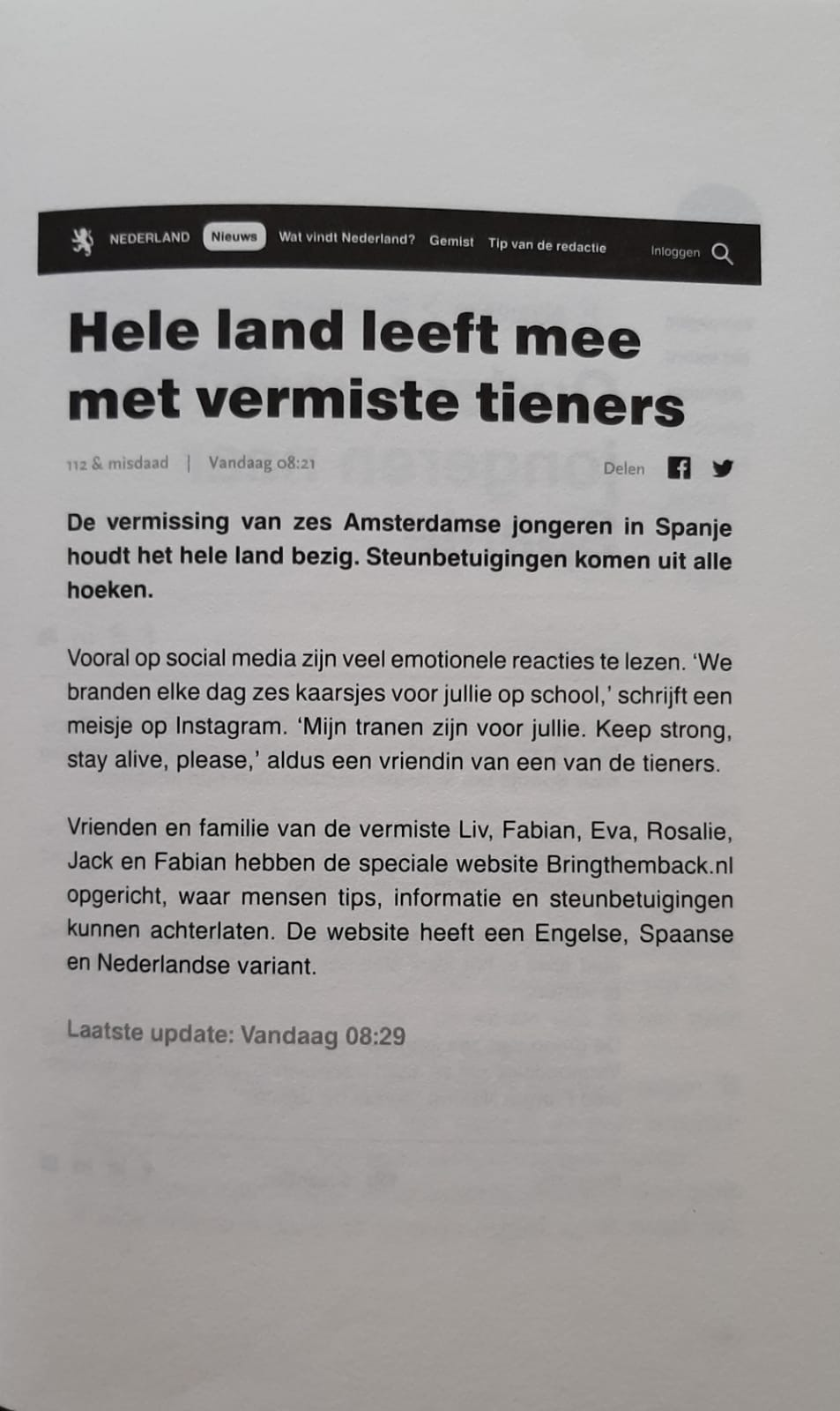 Zes jongeren                                                        
Eigen verhaal
Wat iedereen denkt
Ruimte
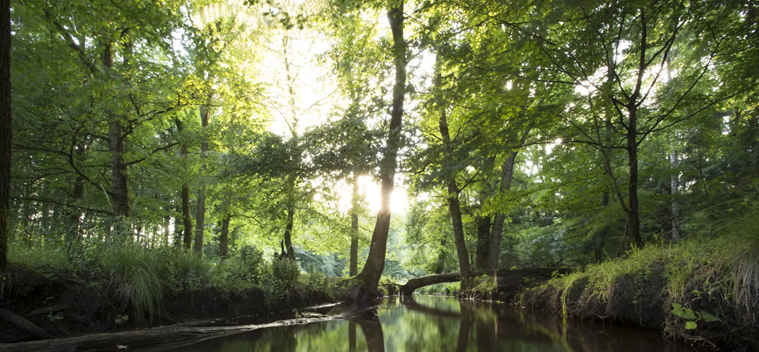 Spanje                                                                                   
In de natuur
Bij Liv thuis
Opbouw
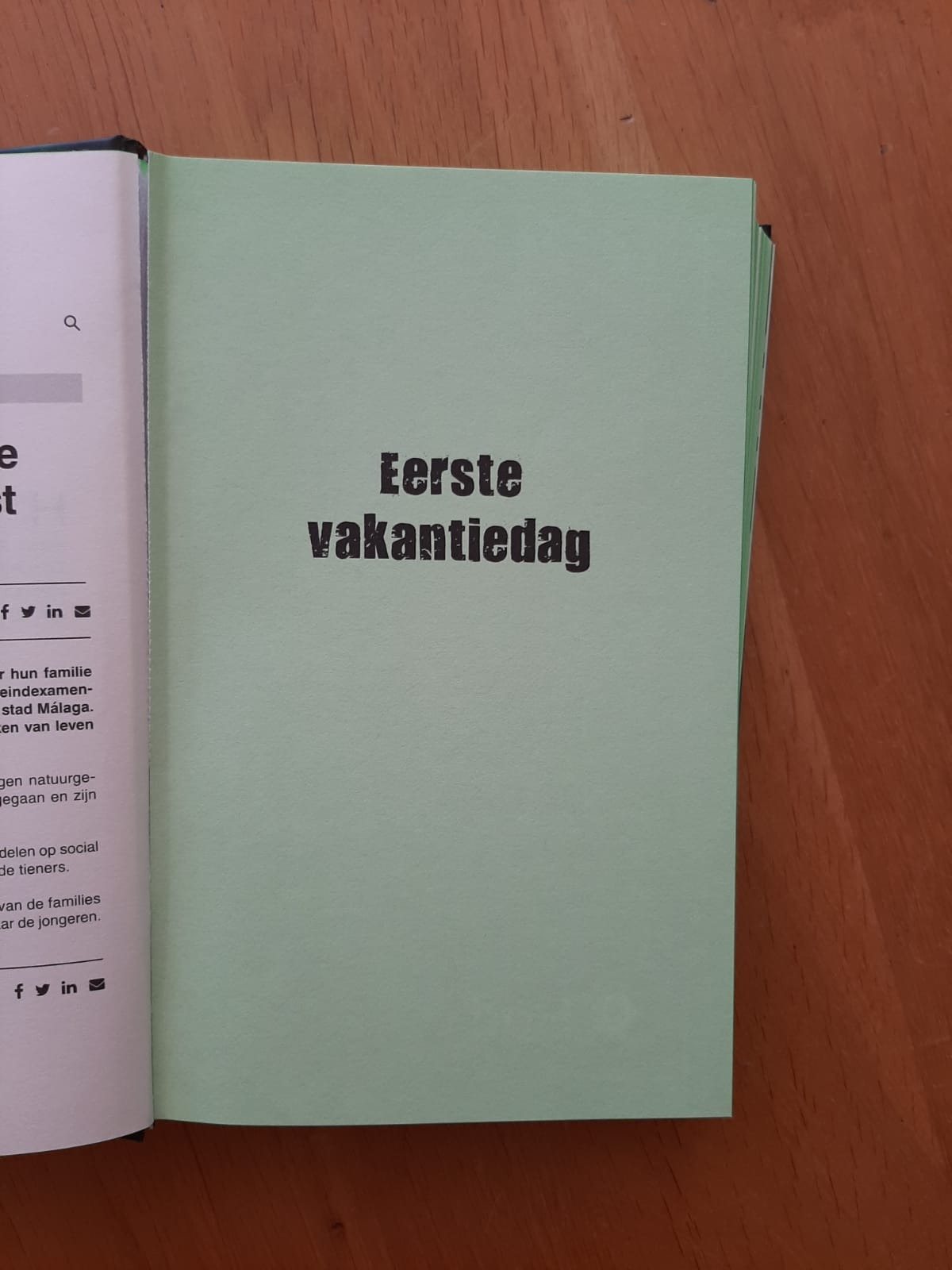 232 blz                                                                                                                                                             
Geen echte hoofdstukken
Zes vakantie dagen 
Krantenkoppen
Mijn mening
Spannend                                                                                               
Verfilmd worden
Jeugdthriller
Aanbevelen